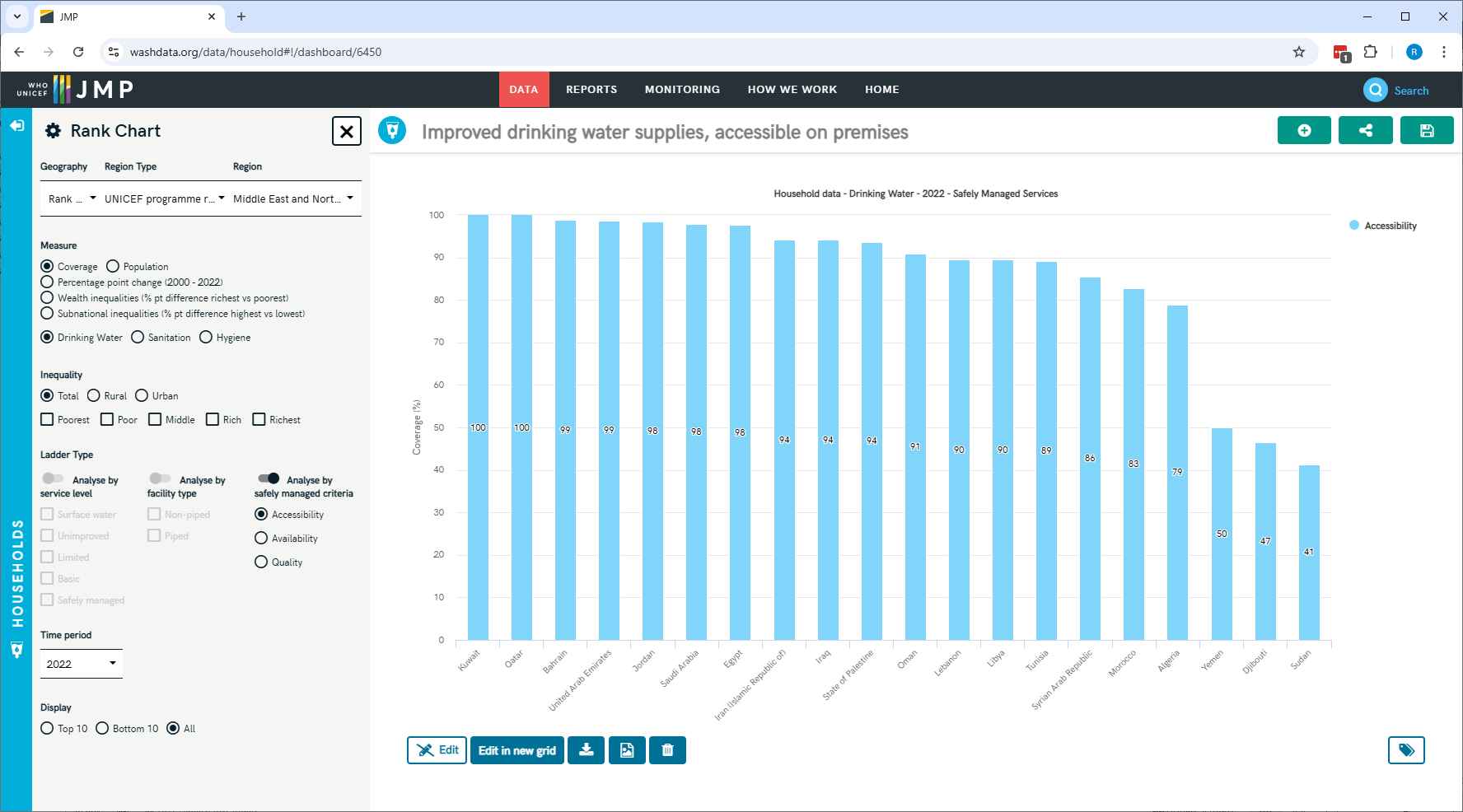 20

(losing SAU)
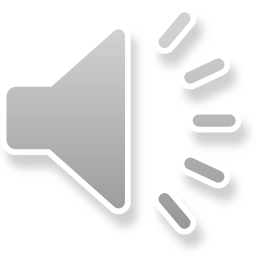 https://washdata.org/data/household#!/dashboard/6450
[Speaker Notes: From our website, you can see the elements of safely managed drinking water by country, here I’m showing the 20 countries in the UNICEF programme region of Middle East and Northern Africa. Of course, the website is showing data from the 2023 report, which shows coverage in 2022.

In this last report, data on “improved water supplies, accessible on premises” were available from all 20 countries in the region. As discussed, we will be losing data from Saudi Arabia for the new report.]
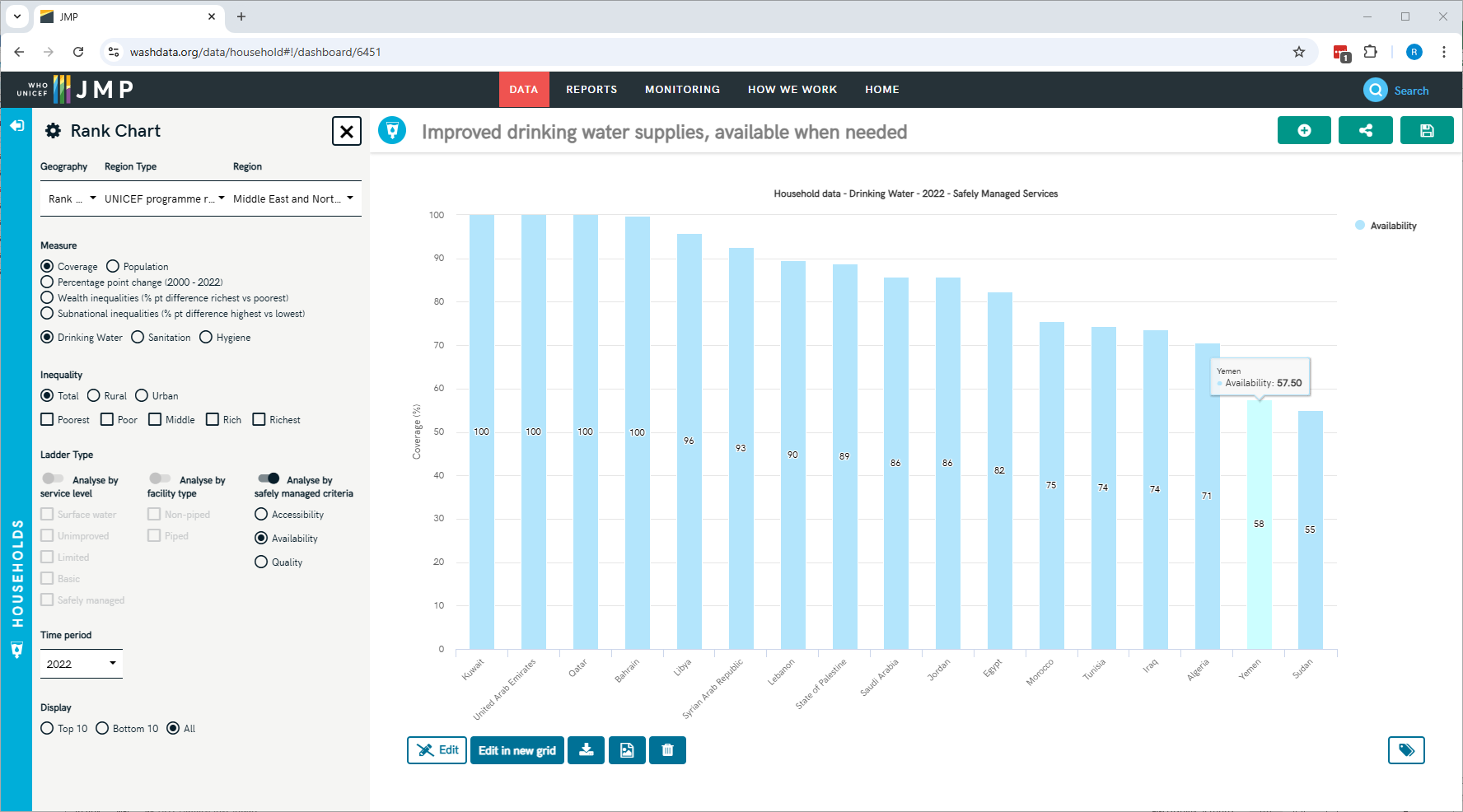 17

No SAU, IRN, OMN
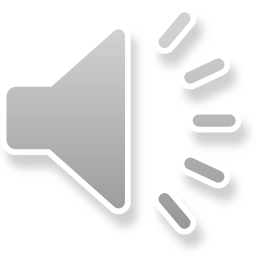 https://washdata.org/data/household#!/dashboard/6451
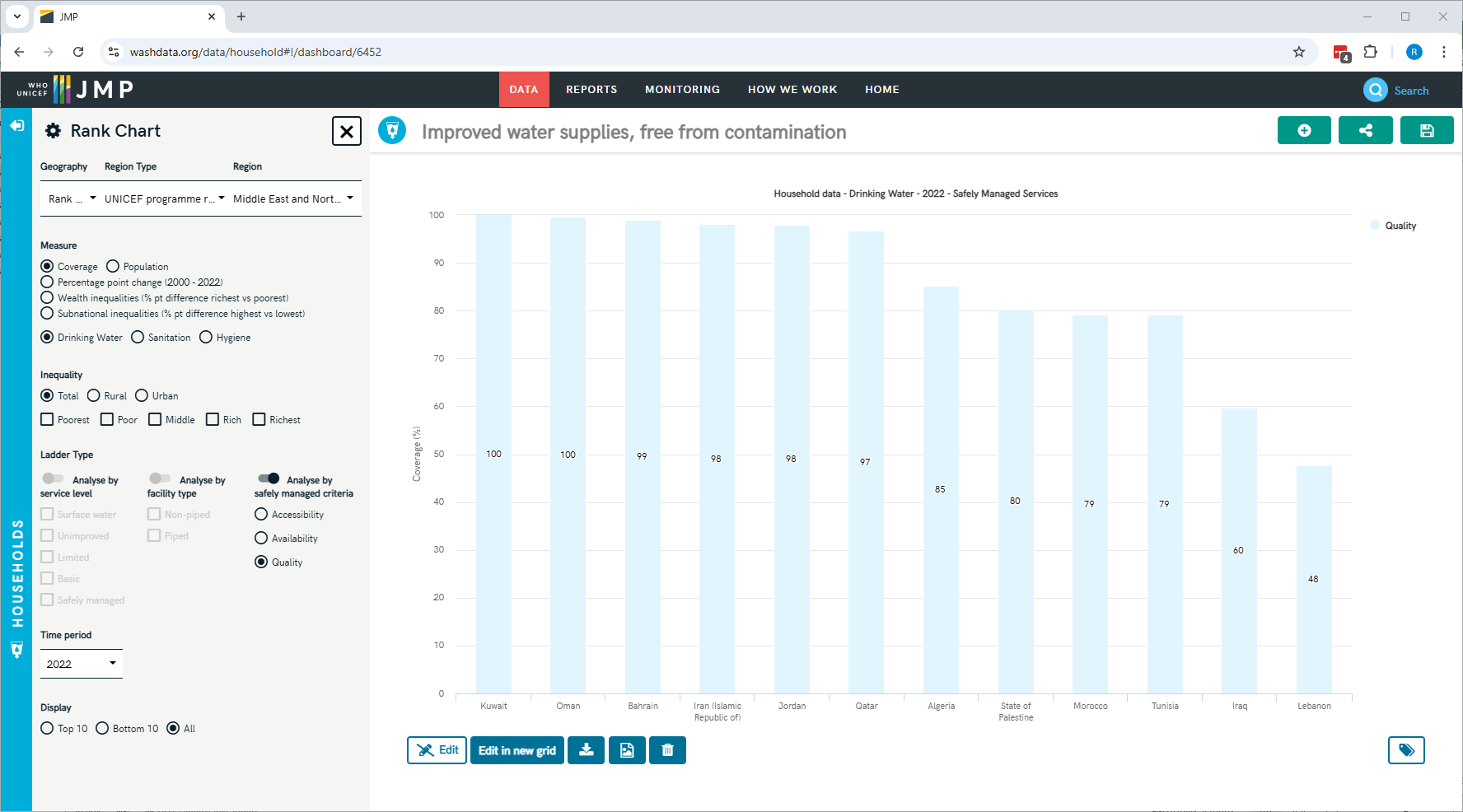 13

No ARE, DJI, LBY, SAU, SDN, SYR, YEM
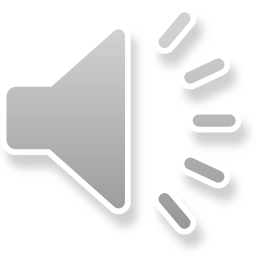 https://washdata.org/data/household#!/dashboard/6452
Integrating water quality testing in hh surveys
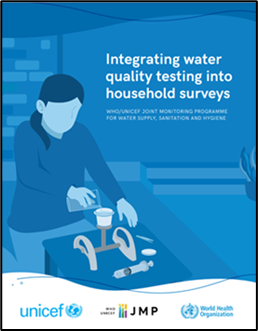 2012-2013
Bangladesh MICS
Ghana LSS
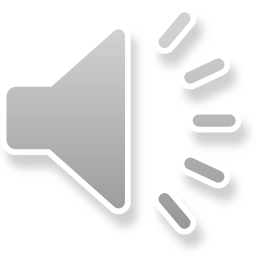 4
[Speaker Notes: More than 50 countries supported to-date]
WHO risk levels for faecal contamination of drinking water
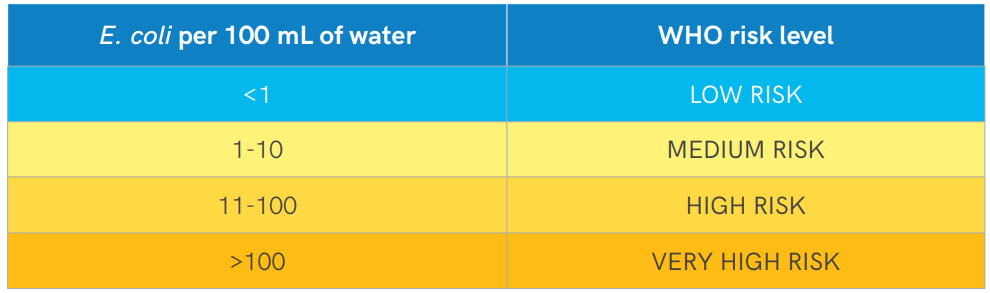 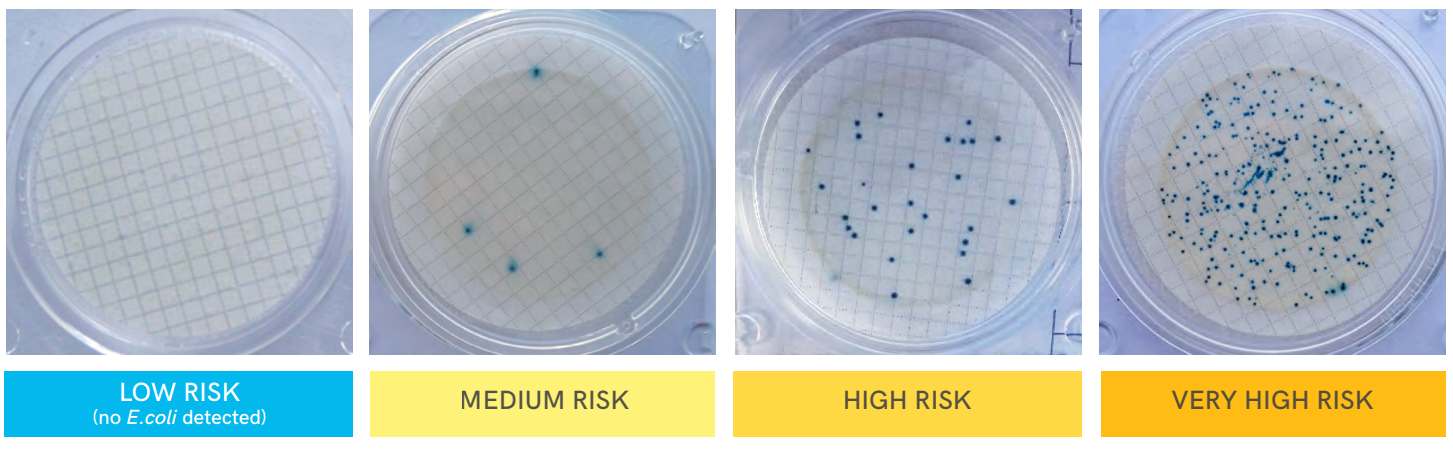 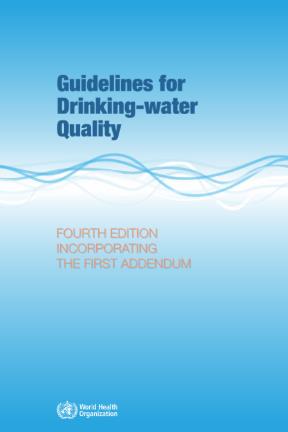 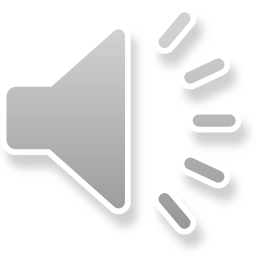 5
Elements of safely managed drinking water (Tunisia)
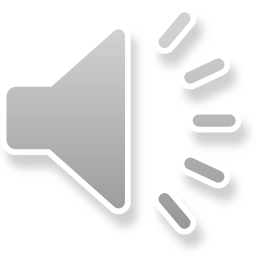 [Speaker Notes: Note that ‘available when needed’ is the lowest of the three SMDW elements, and so is the limiting factor. While ‘accessible on premises’ is coming from three rounds of MICS surveys (2012, 2018 and 2023), ‘available when needed’ is coming from the two recent MICS but also from the Afrobarometer surveys (2013, 2015, 2018, and 2022). ‘Free from contamination’ is coming only from the two most recent MICS surveys.]
Calculation of safely managed drinking water
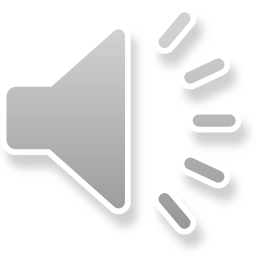 [Speaker Notes: Safely managed is calculated based on the minimum of accessible, available and free from contamination
Availability when needed is the limiting factor for safely managed drinking water in both rural and urban areas]
Reflections and clarifying questions on estimating 6.1.1
https://washdata.org/how-we-work/jmp-country-consultation  
Results of the consultation should be shared with the WHO and UNICEF country and regional offices, and copied to info@washdata.org. 
The consultation deadline is 31 January 2025.
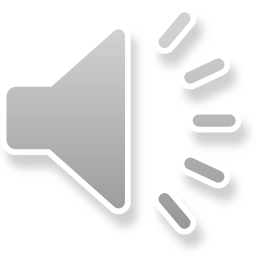